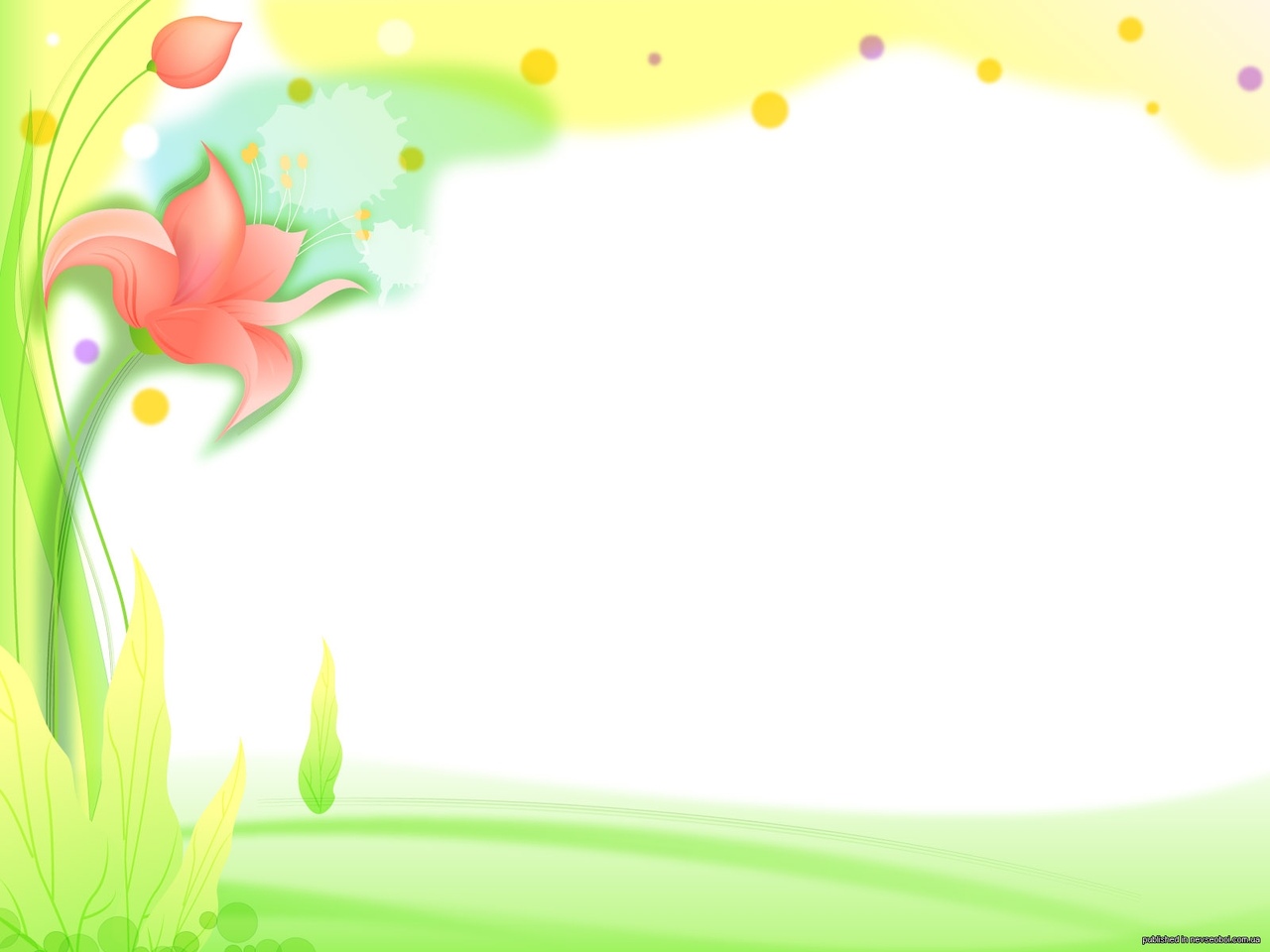 Муниципальное автономное дошкольное образовательное учреждение детский сад № 113 «Капитошка»
Проект:
 «                   «Давайте дружить»
                         
                                                      

                                                                    Автор: педагог-психолог
                                                                     Лобова М. В.
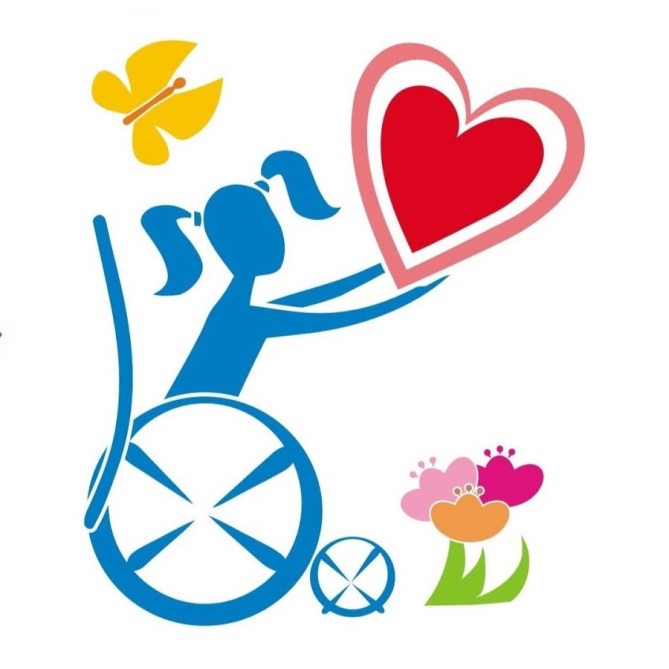 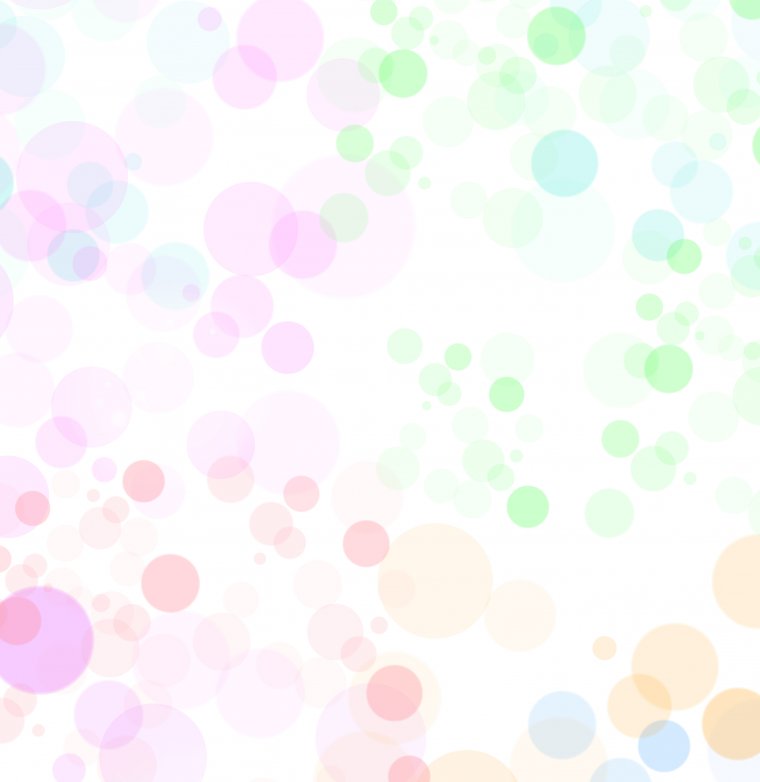 В Европе инвалиды - это «люди с повышенными потребностями», а в России - это «люди с ограниченными возможностями»


Если ребенок не может развиваться так, как мы развиваем, может быть, мы должны его развивать так, как он умеет?
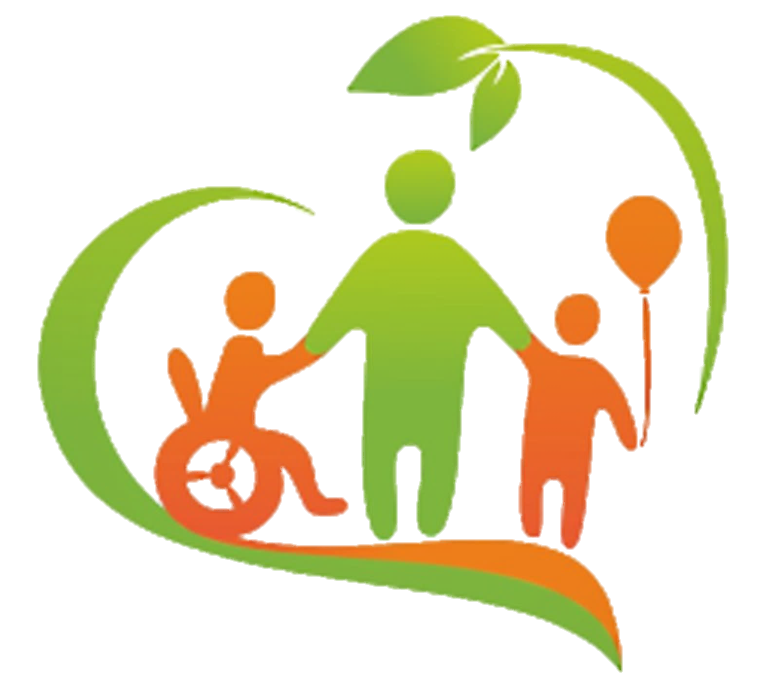 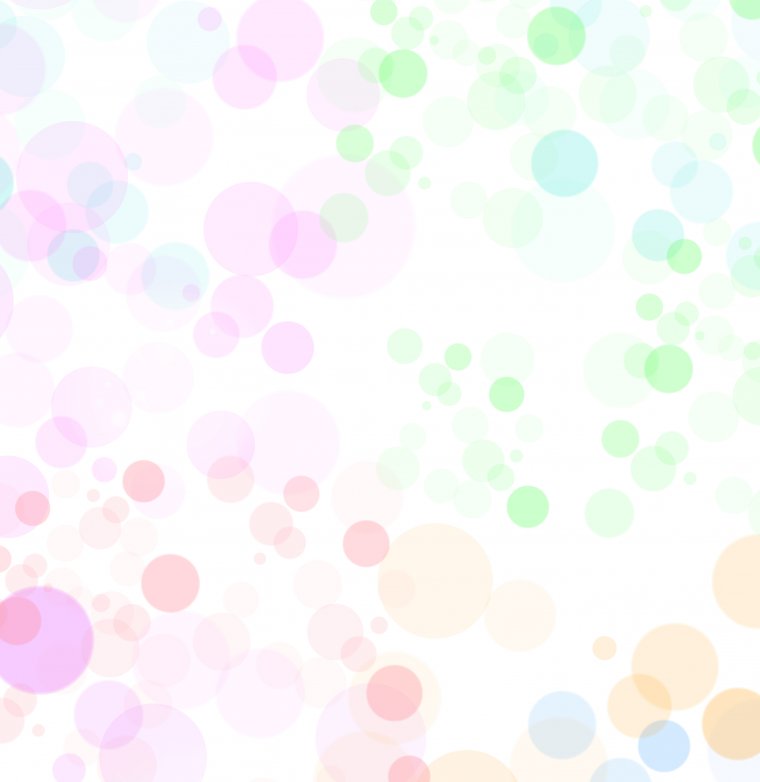 Паспорт проекта:
Тема: социальное взаимодействие воспитанников группы комбинированной направленности через совместную деятельность.разработчики: Лобова М. В.вид: содержание этапов проекта.тип проекта: социальныйучастники проекта: дети дошкольного возраста группы комбинированной направленности, педагоги, воспитатели.по составу участников: групповоепо продолжительности: долгосрочный (учебный год)
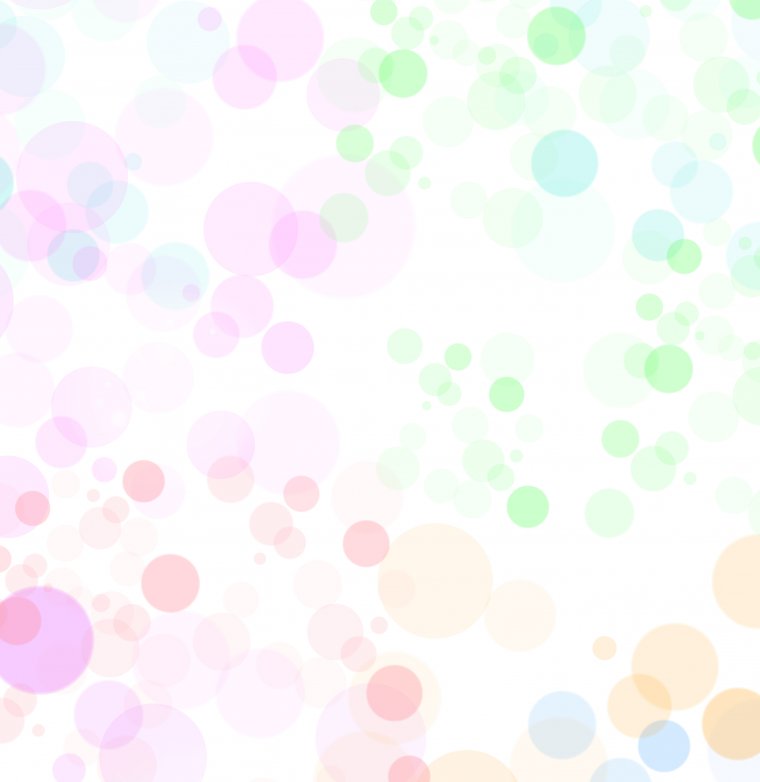 Актуальность проекта

Одной из форм социальной адаптации детей с ограниченными возможностями является совместная деятельность с группой сверстников, норма развития которых соответствует их возрасту.
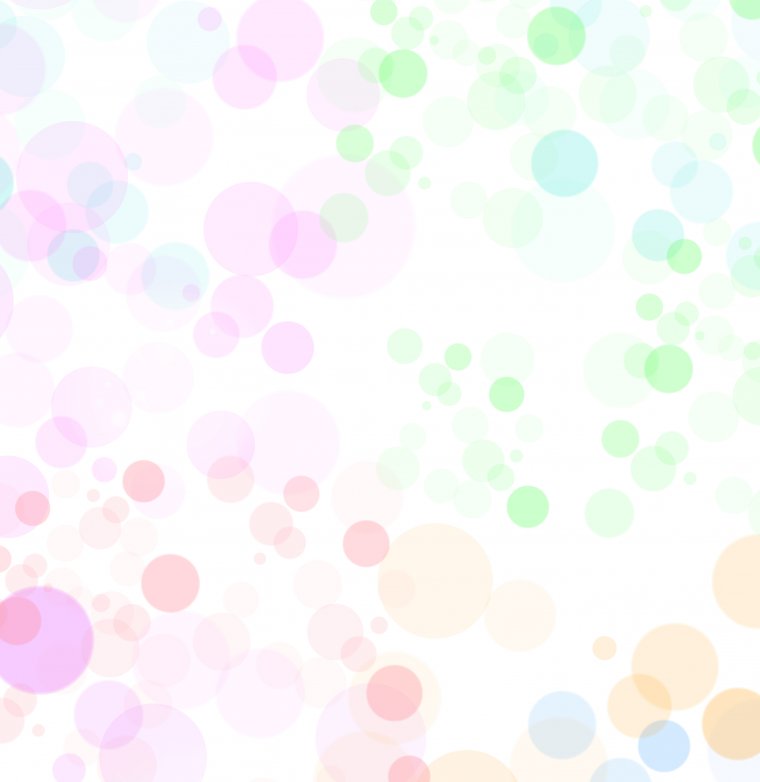 Задачи:

-побуждать к социально-личностному развитию детей;- побуждать к совместной игровой деятельности;-обеспечивать всестороннее развитие воспитанников;- формировать толерантное отношение к людям с ОВЗ;-углублять представления об окружающих людях;-развивать умения участвовать в коллективных мероприятиях;-воспитывать чуткость, милосердие и отзывчивость.
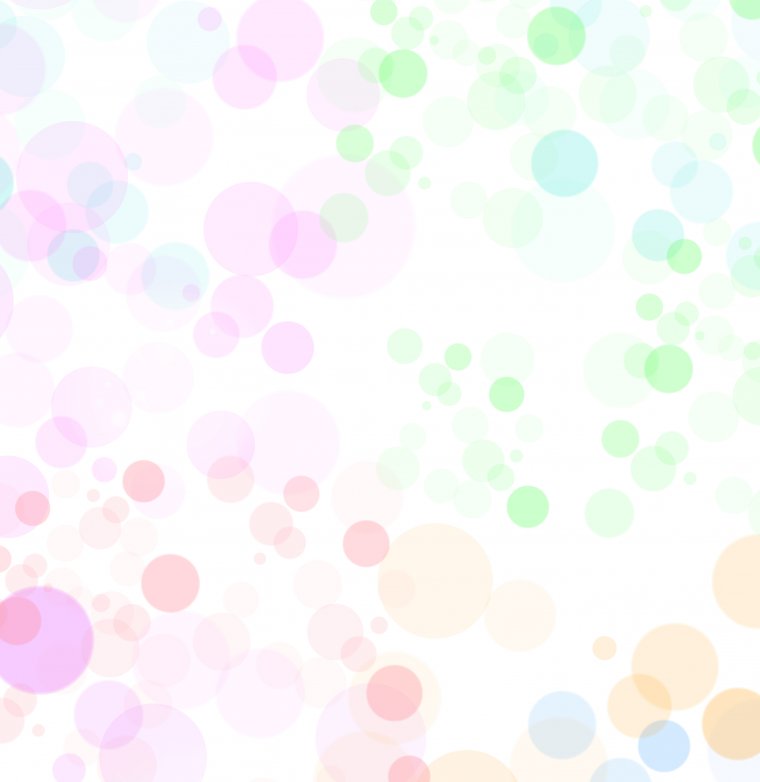 Ожидаемые результаты:

- проект способствует включению детей с ОВЗ в систему социальных отношений;- дети с нормами в развитии получат возможность проявить чуткость, милосердие и толерантное отношение к детям с ОВЗ;-дети с ОВЗ получат опыт взаимодействия и участия в коллективных играх;
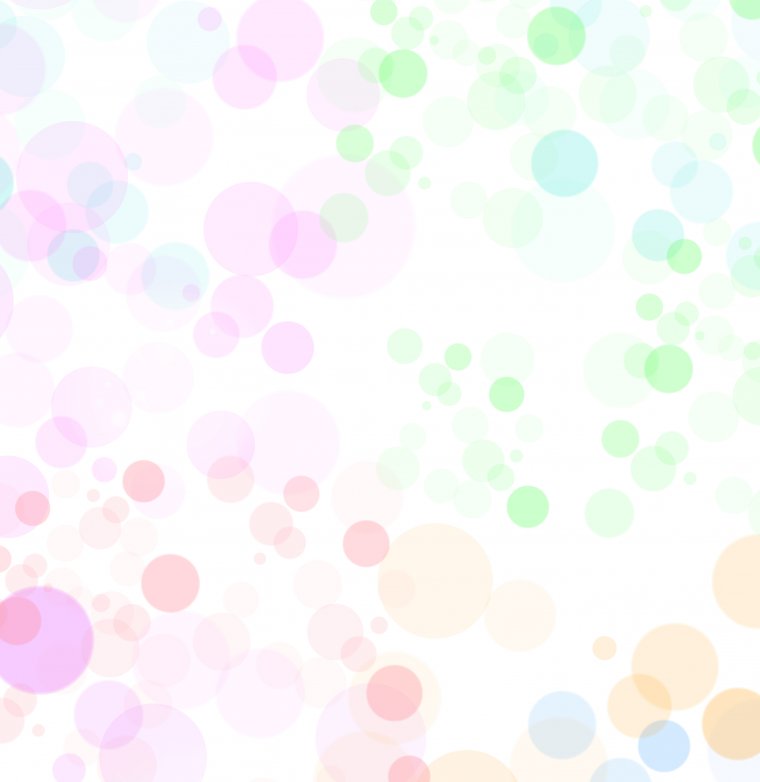 Этапы реализации проекта:

1 этап: подготовительный.– постановка целей, определение актуальности и значимости проекта;- привлечение специалистов к участию в проекте;- работа с воспитателями;-разработка плана работы на учебный год;- подготовка презентации.- подбор практического материала;– подбор методической литературы для реализации проекта ;– подбор наглядно-дидактического материала; художественной литературы, видеоматериалов.
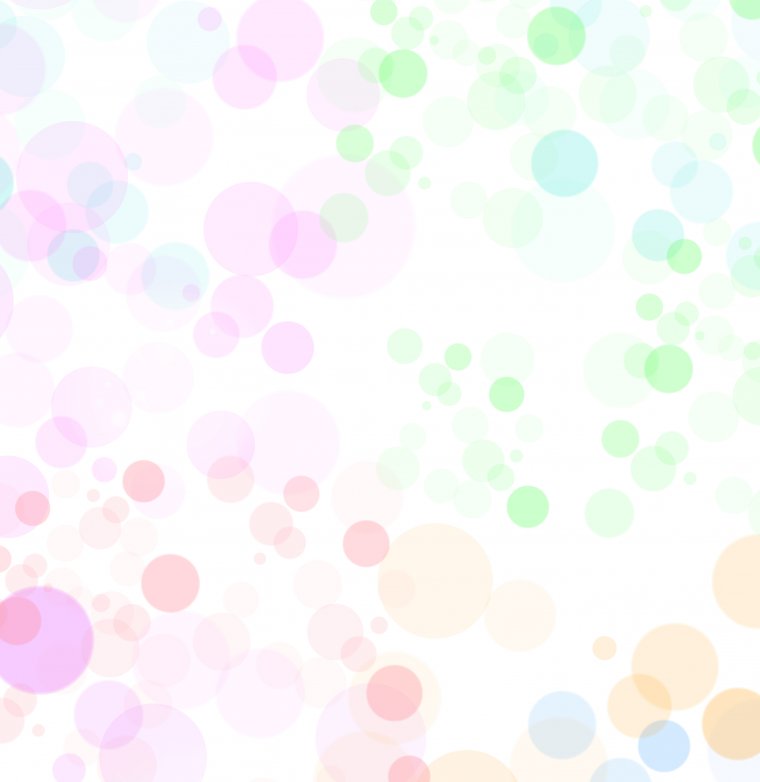 2 этап: основной1. Знакомство детей группы друг с другом, с воспитателем, со специалистами детского сада.2. Налаживание контакта, доверительных отношений между детьми с ОВЗ и специалистами посредствам групповых и индивидуальных занятий.3. Совместная деятельность детей комбинированной группы посредствам игр, развлечений, занятий, прогулок.
4. Участие детей с ОВЗ в конкурсах
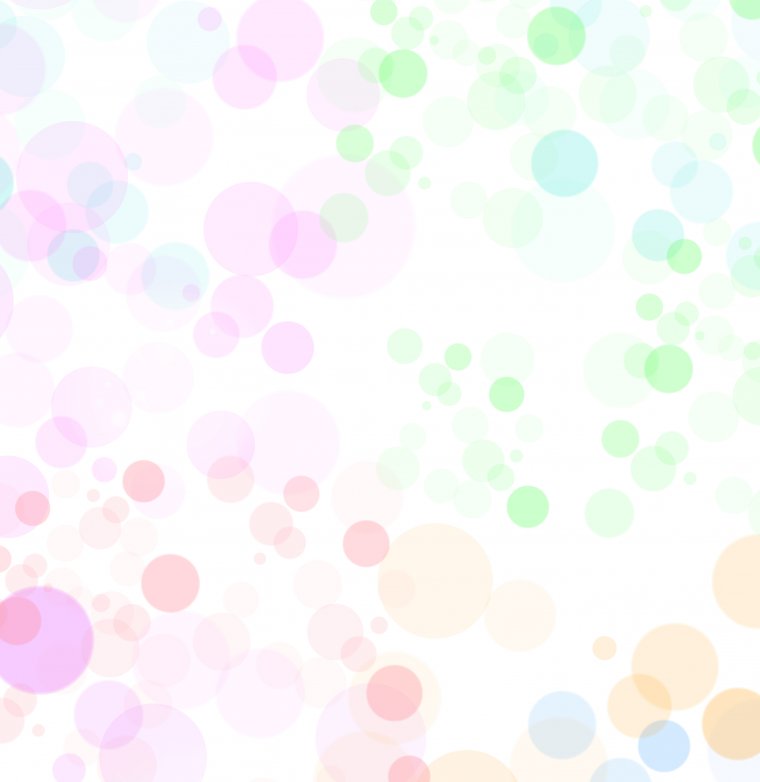 Знакомство детей группы друг с другом, с воспитателем, со специалистами детского сада.
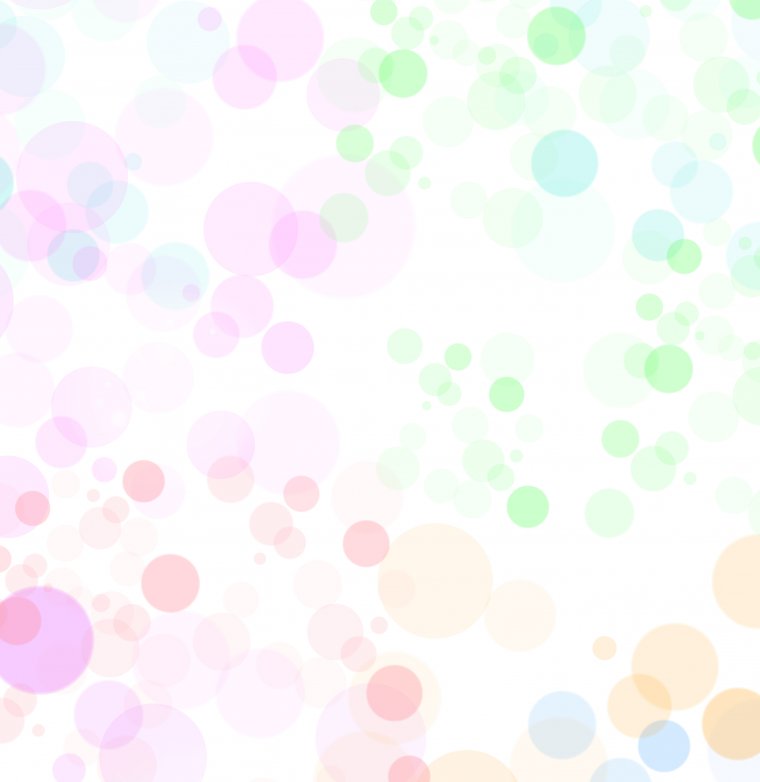 Налаживание контакта, доверительных отношений между детьми с ОВЗ и специалистами посредствам групповых и индивидуальных занятий.
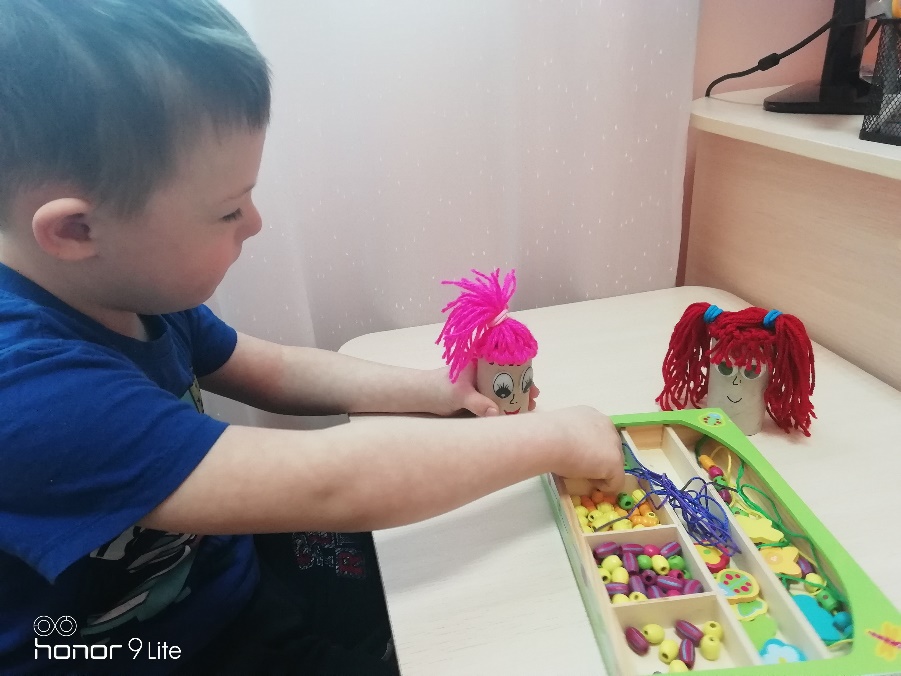 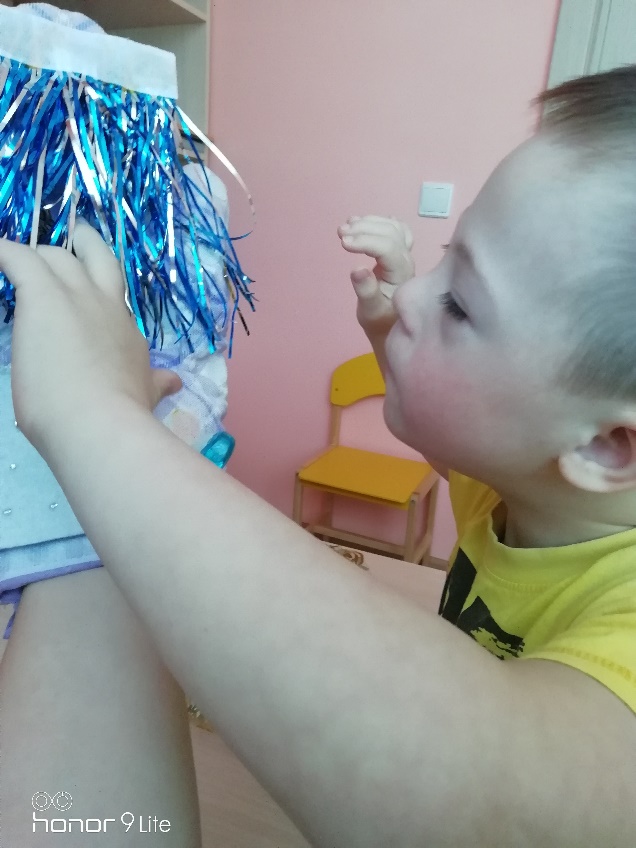 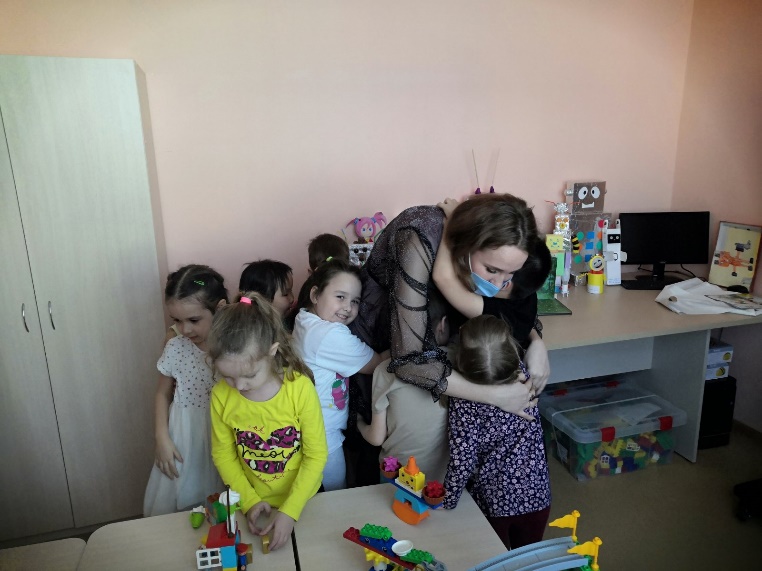 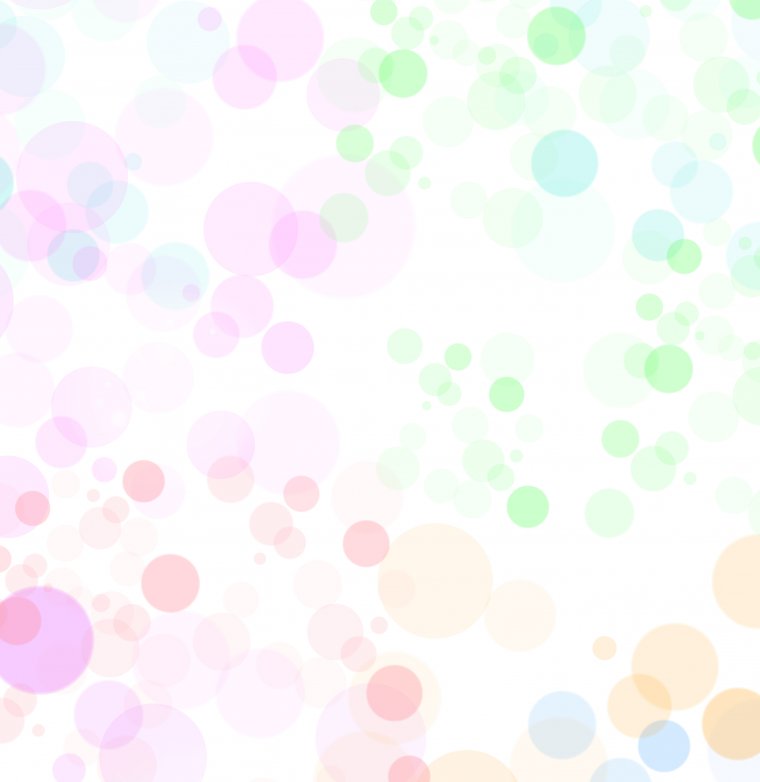 Совместная деятельность детей
 комбинированной группы посредствам игр, развлечений, занятий, прогулок.
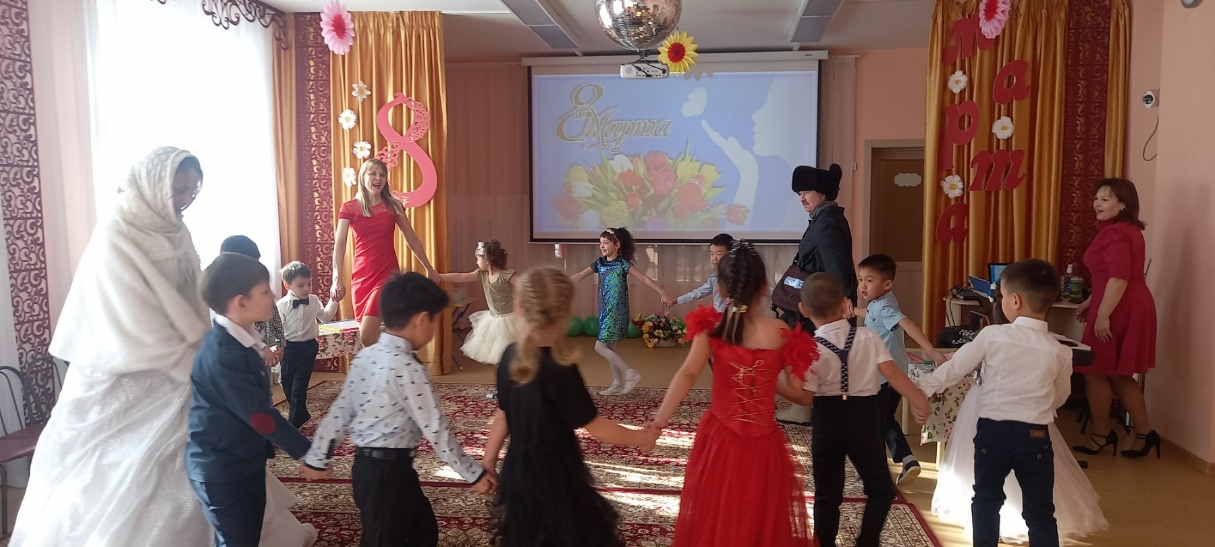 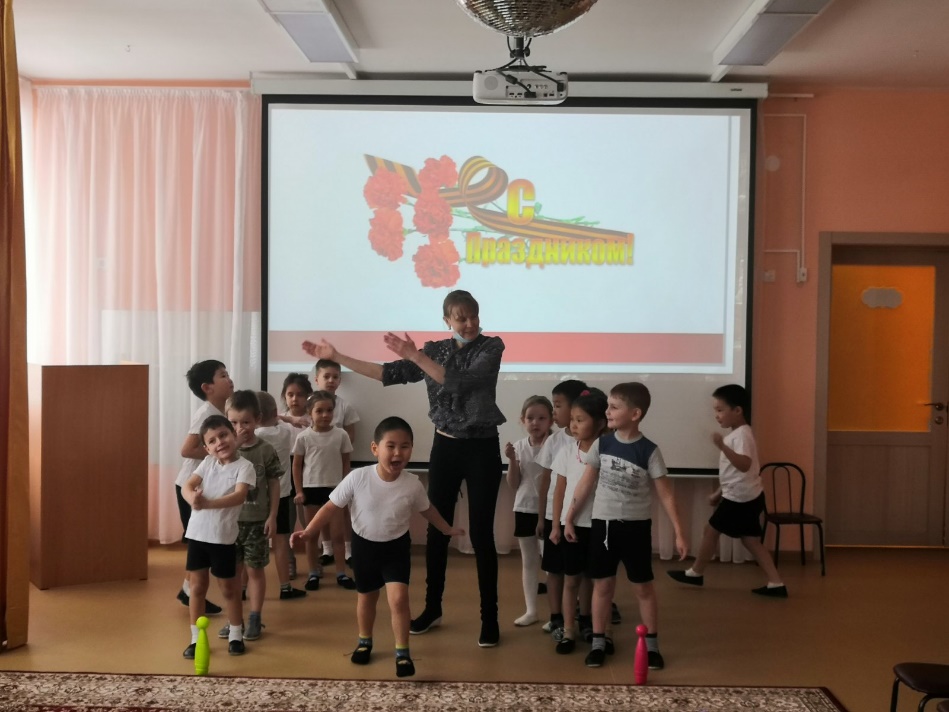 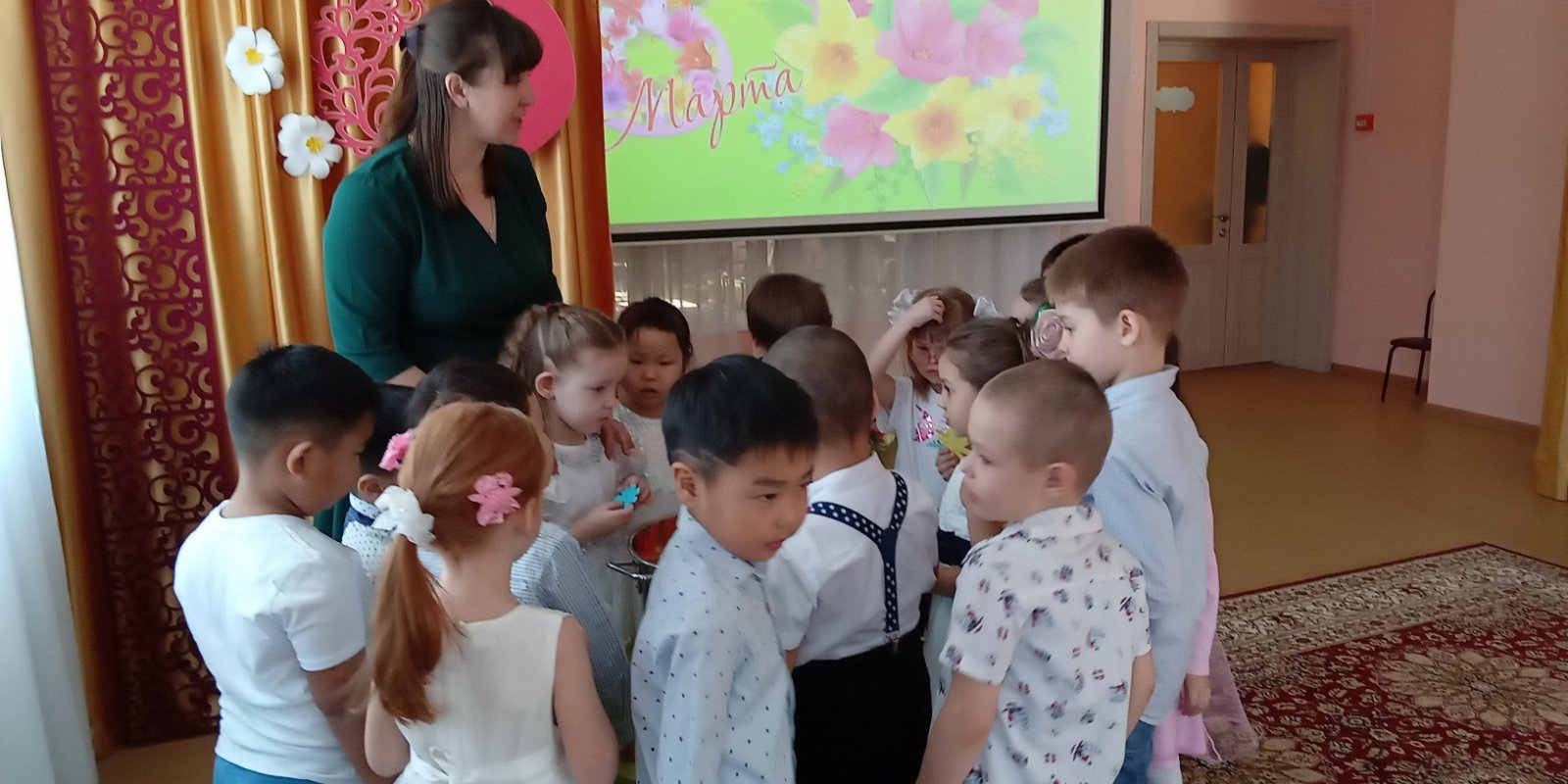 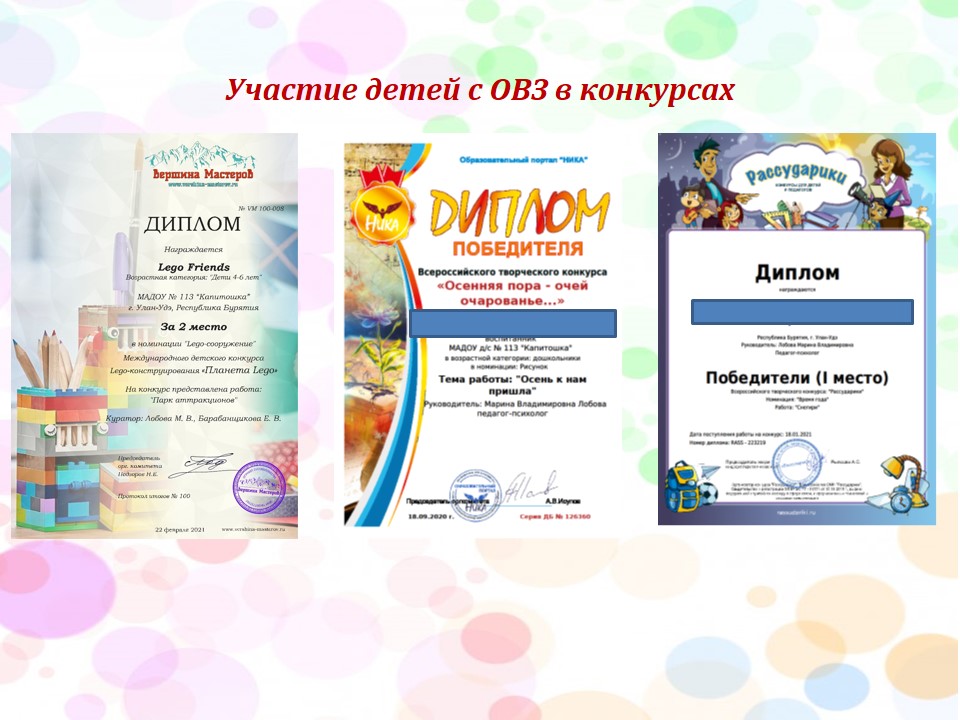 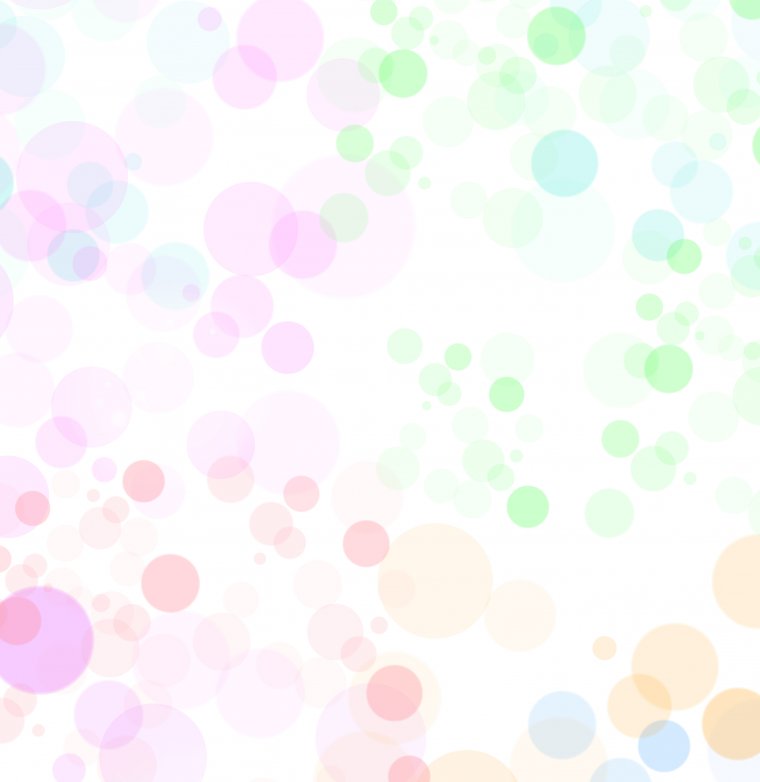 3 этап: заключительный– анализ результатов проекта;– презентация результатов.
- В следующем учебном году планируется продолжение подобной работы, так как опыт показал, что данная работа полезна, востребована и дает положительную динамику в приобретении социального опыта у детей с ОВЗ.